BRUNEI DARUSSALAM COUNTRY REPORT
Workshop and Study Visit on Small-scale Marine Fisheries Data Collection 
14th–17th July 2025
Bangkok, Thailand
The fisheries sector plays a significant role in the national economy, with the capture fisheries industry continuously contributing about 83% of the country’s supply of fish.
SMALL-SCALE FISHERIES OF BRUNEI DARUSSALAM
Small-scale fisheries play a critical role in local fish production, contributing about 81% to the capture fisheries industry
CHARACTERISTICS OF  SMALL SCALE FISHERIES OF 
BRUNEI DARUSSALAM
WOOD OR FIBERGLASS
PROPELLED BY ONE OR TWO OUTBOARD ENGINES
TYPE OF BOAT:
NETS
HOOKS AND LINES
POTS
FISHING GEARS:
FISHING GROUND:
ZONE 1 (0-7NM FROM SHORE) AND ABOVE
SMALL-SCALE FISHERIES OF BRUNEI DARUSSALAM
FULL-TIME FISHERS
PART-TIME FISHERS
SMALL-SCALE COMPANIES
Fishing activities carried out on a part-time basis (during free time/ weekend)
Own consumption
Livelihood of the fishers depends entirely on fishing activities
For sale purposes and own consumption
Fishing activities by small-scale fishers registered as companies
For sale purposes
CURRENT MECHANISMS FOR DATA COLLECTION IN SMALL-SCALE FISHERIES
Fishing Operation
Monthly data forms - issued by DOF and 
distributed manually to fishers
Date of operation
Location of Operation
Species of Fish Caught
Weight of Fish Caught
Through social media
Market
Price per Kg
Sales Revenue 
Expenses
Random sampling - daily visit to stalls and slipways
MONTHLY DATA FORM
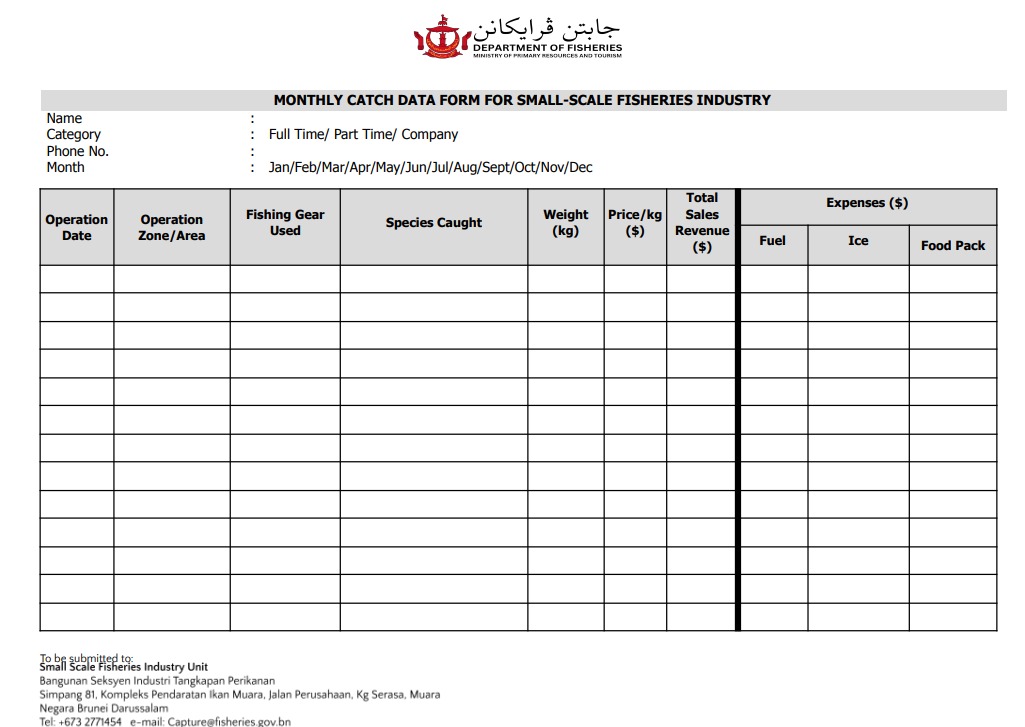 CHALLENGES IN THE SMALL-SCALE FISHERIES OF 
BRUNEI DARUSSALAM
DEPARTMENT’S INITIATIVES FOR SMALL SCALE FISHERIES
SOCIOECONOMIC SURVEY
CAPACITY BUILDING TRAINING
Survey conducted at fisher households, slipways, and fish markets to understand the livelihoods of fishers and serve as a platform for data collection.
To increase skills and knowledge amongst fishers on engine diagnosis and maintenance as well as the  use of GPS & Fish Finder.
UPGRADING OF SLIPWAYS
FISH STOCK ENHANCEMENT PROGRAM
ROADSHOW/AWARENESS PROGRAMS
To increase awareness and serve as a platform to raise and address issues.
Deployment of Artificial Reefs to enhance stock and create new habitats.
Upgrading slipways to improve facilities and infrastructure for the safety of fishers and support more efficient operations.
FISHERMAN DAY 2025
MOBILE LICENSE COUNTER
To celebrate and appreciate fishers' contributions through activities such as artificial reef fabrication and deployment programs.
New initiative to increase the number of licensed fishers through improved outreach and accessible services
THANK YOU!
+673 277 1454
capture@fisheries.gov.bn
www.fisheries.gov.bn
DEPARTMENT OF FISHERIES
Ministry of Primary Resources and Tourism
Muara Fisheries Complex
Simpang 287-53, 
Jalan Peranginan Pantai Serasa,
Muara BT1728, Brunei Darussalam